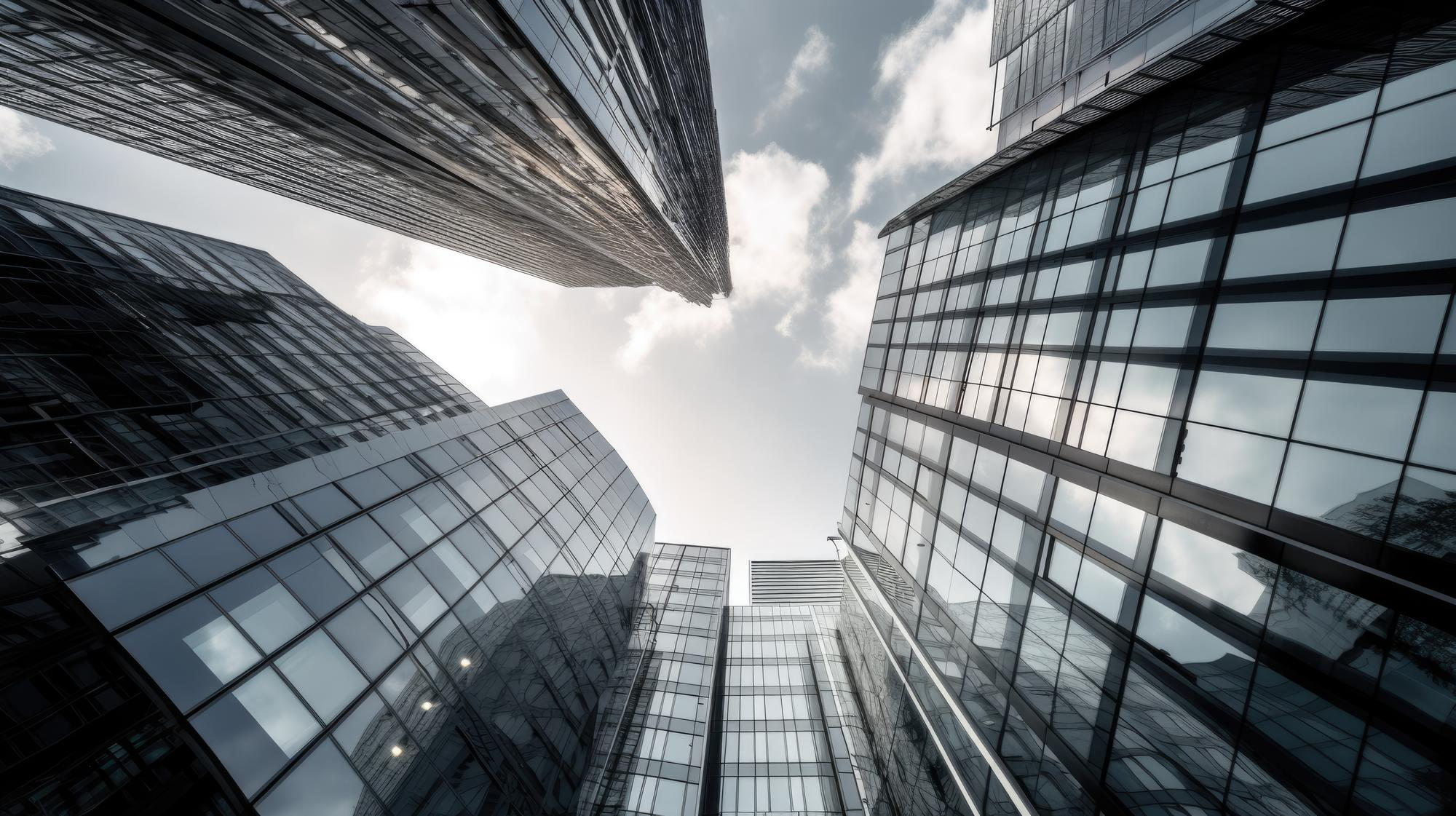 SUA MARCA AQUI
Recursos para incorporar mais processos ao
SAP Business One
SUA MARCA AQUI
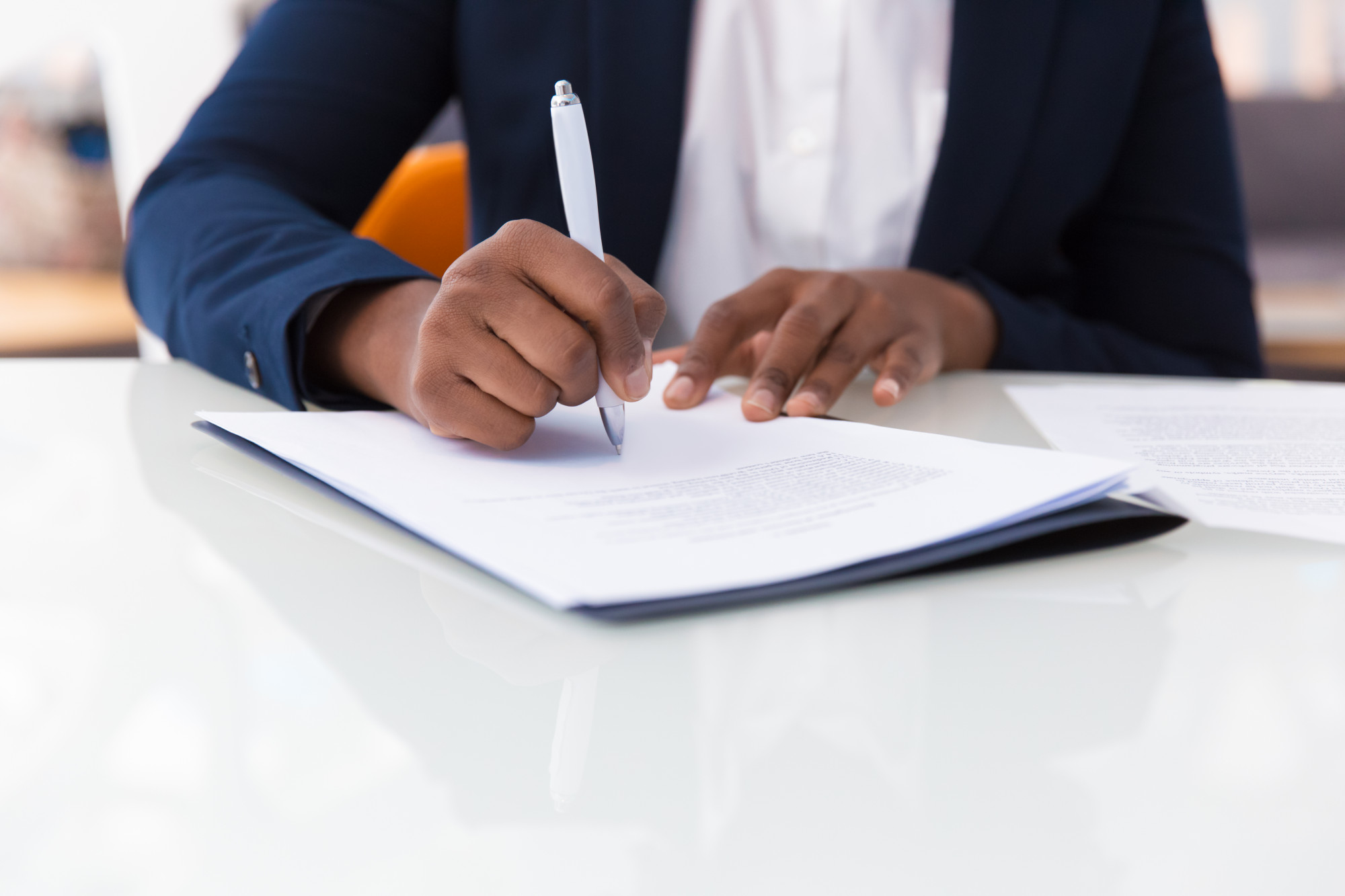 Gestão Avançada de Contratos
Ferramenta para simplificar e automatizar a gestão de contratos diretamente no SAP Business One.
SUA MARCA AQUI
Gestão Avançada de Contratos
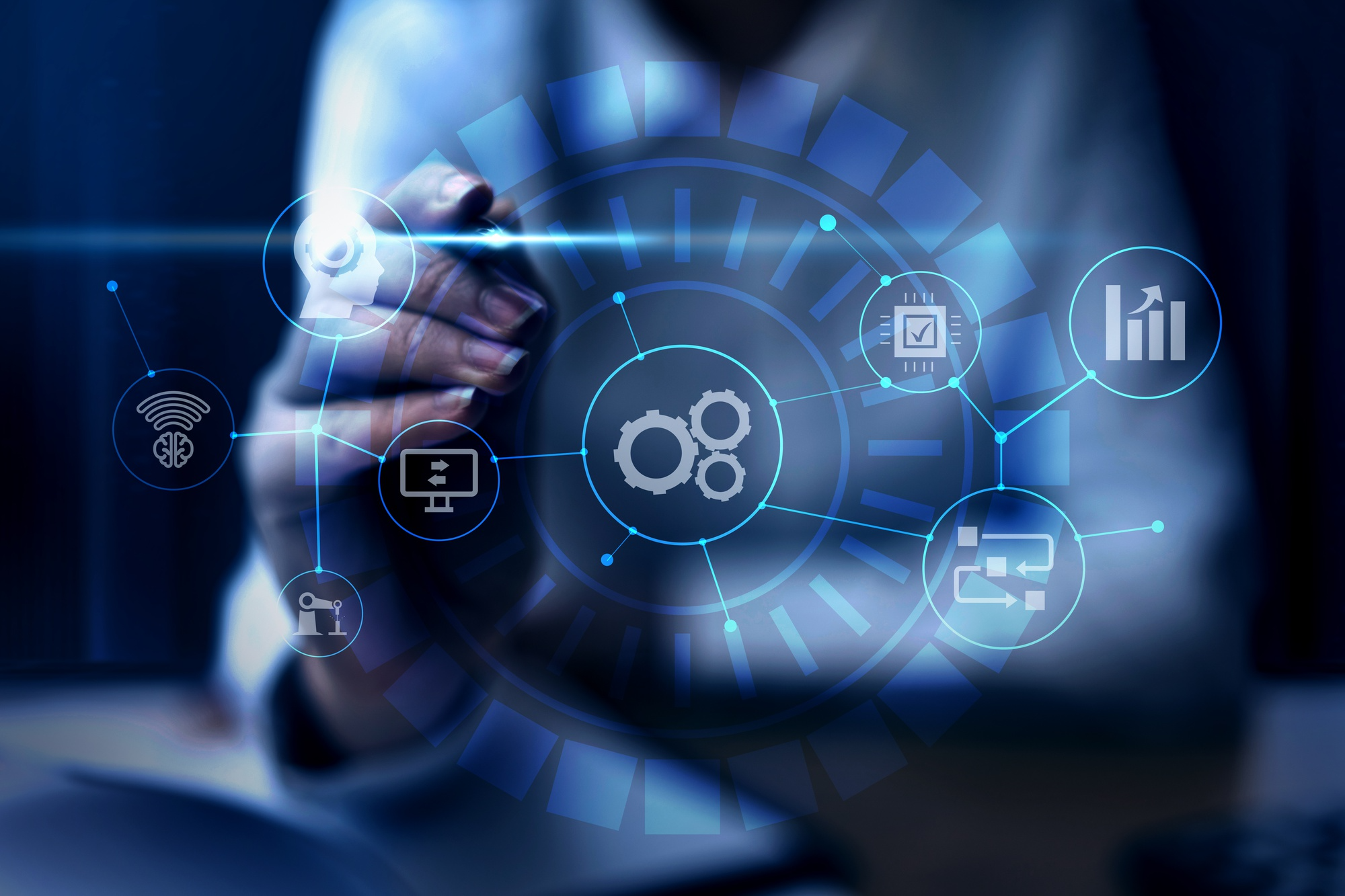 Para os mais variados tipos de contrato.
De comodato a prestação de serviço, passando por manutenções, garantias, assistência técnica e até licenciamento de softwares…
SUA MARCA AQUI
Gestão Avançada de Contratos
Principais funcionalidades:
Controle de resultados por contrato, cliente e ativo
Controle de pacotes, vigências e renovação
Controle de contratos de locação, garantia e assistência técnica e manutenções
SUA MARCA AQUI
Gestão Avançada de Contratos
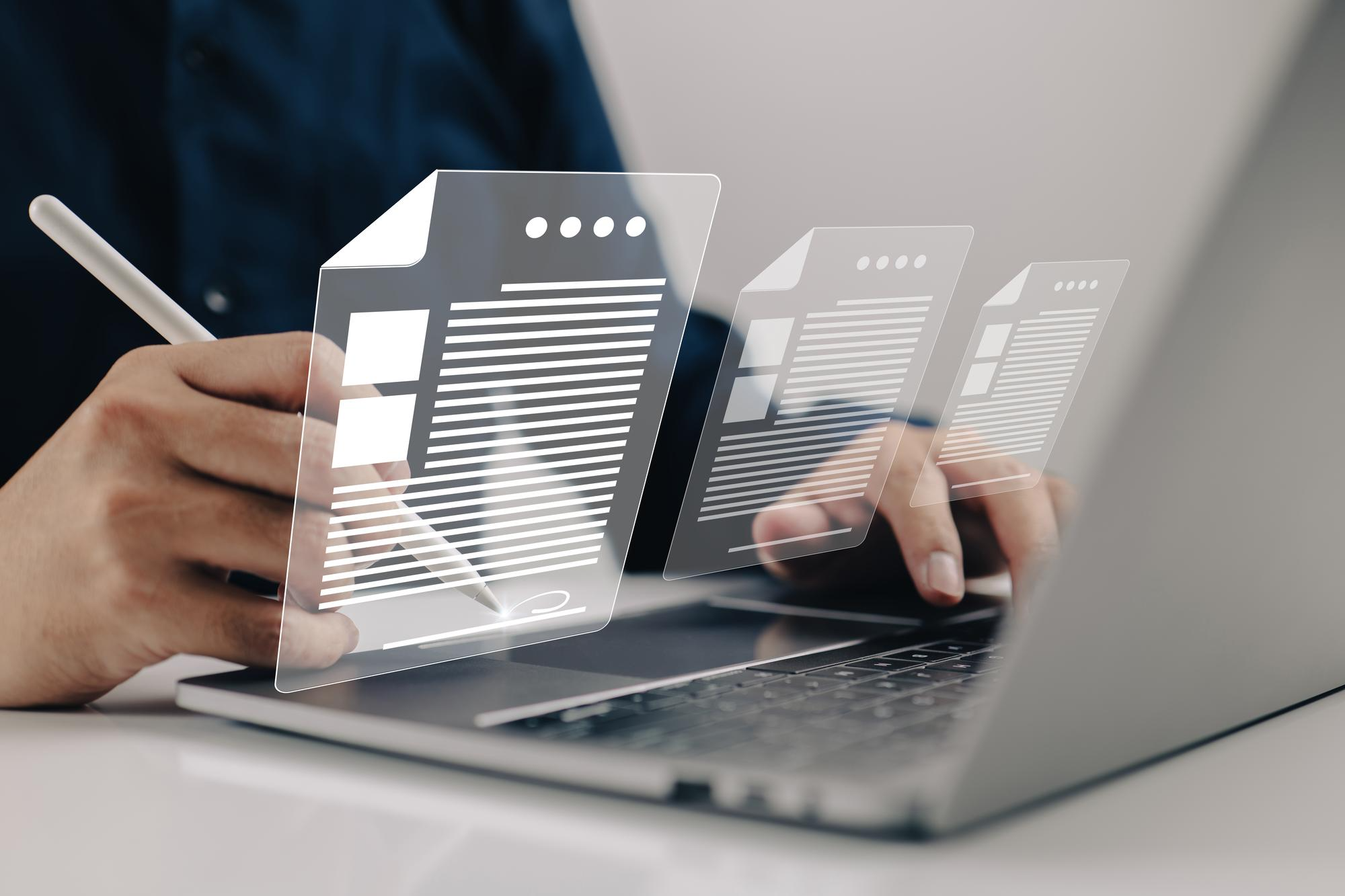 Acabe com os erros e retrabalhos, simplifique a maneira de administrar os mais variados tipos de contratos.
SUA MARCA AQUI
Gestão Avançada de Contratos
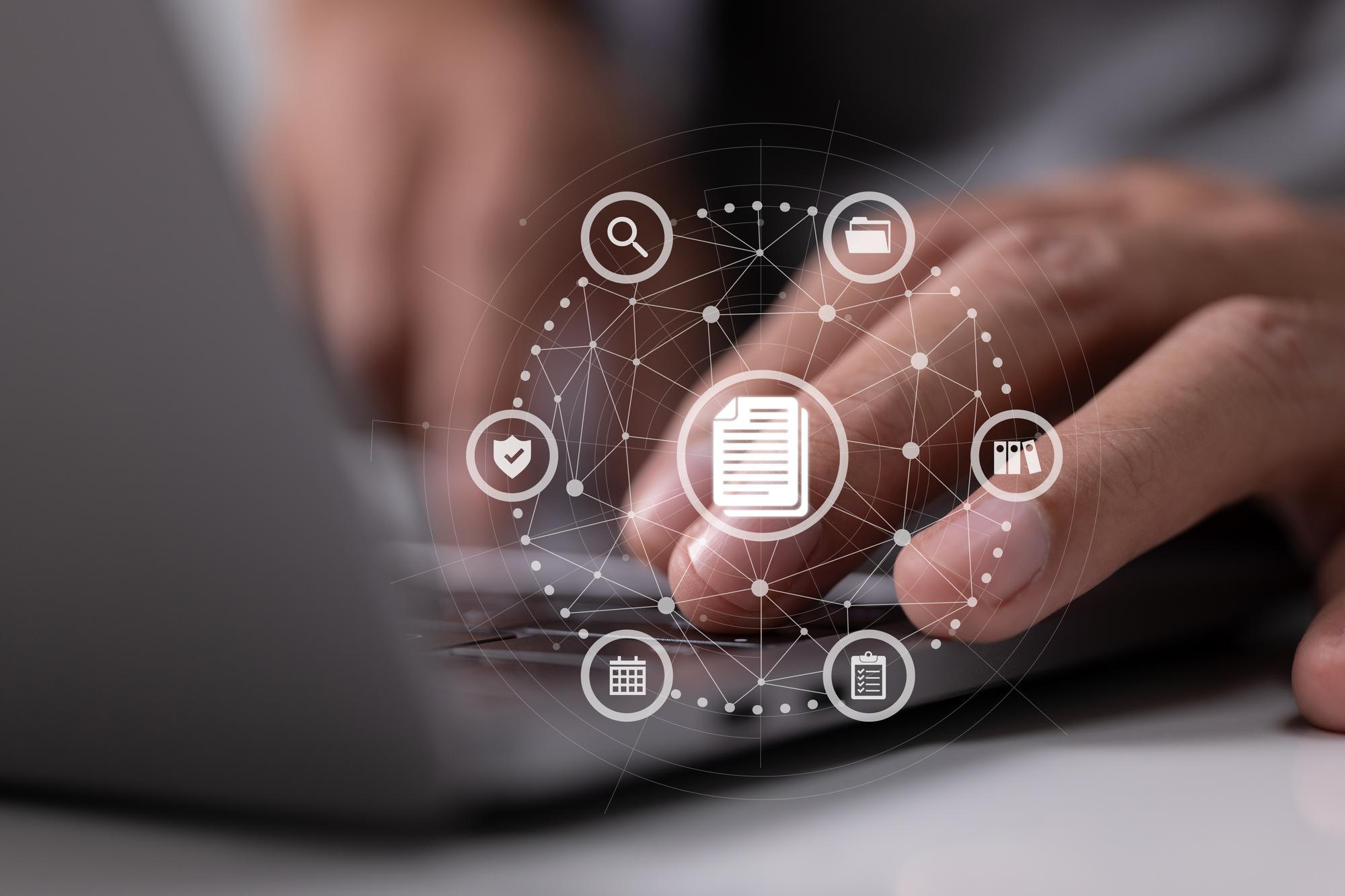 Exemplos de funcionalidades
SUA MARCA AQUI
Contratos com estruturas diversas
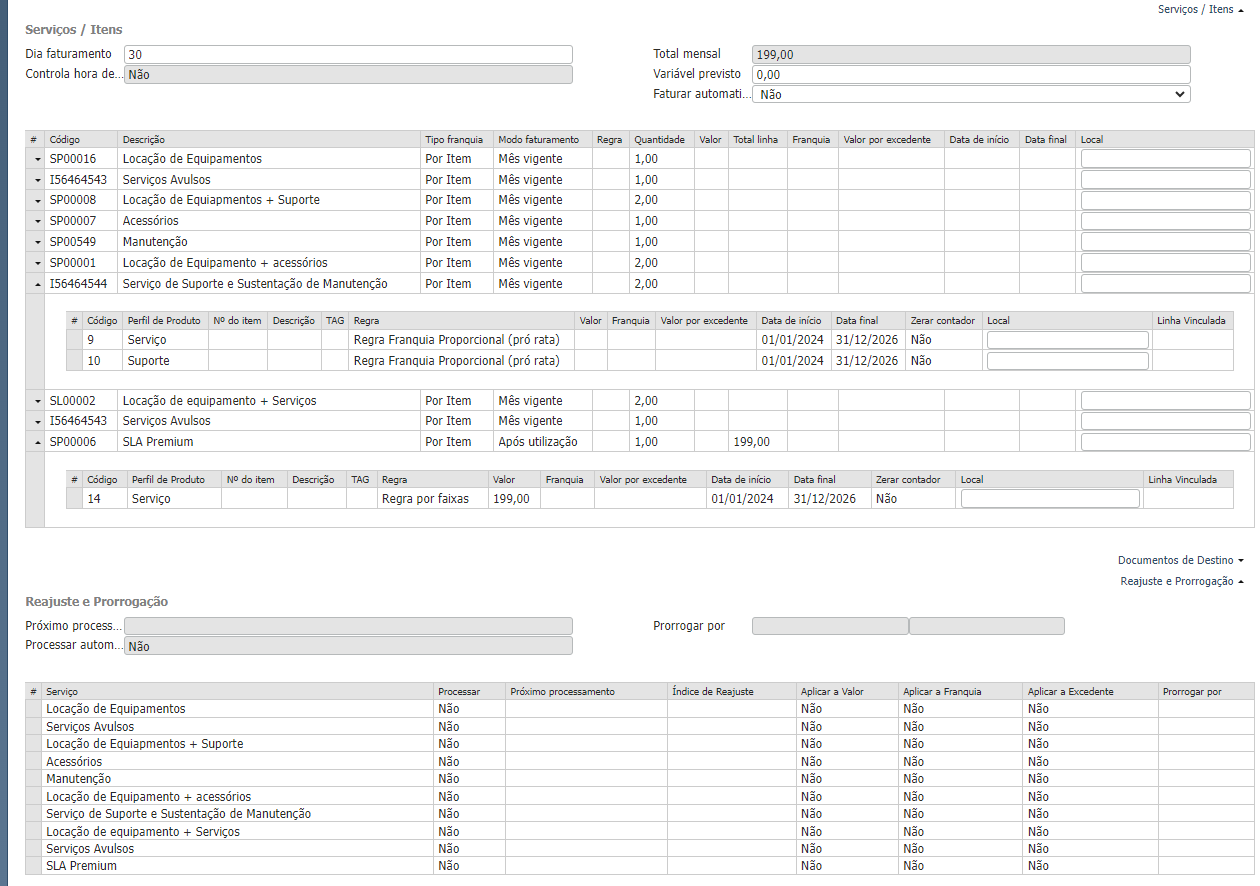 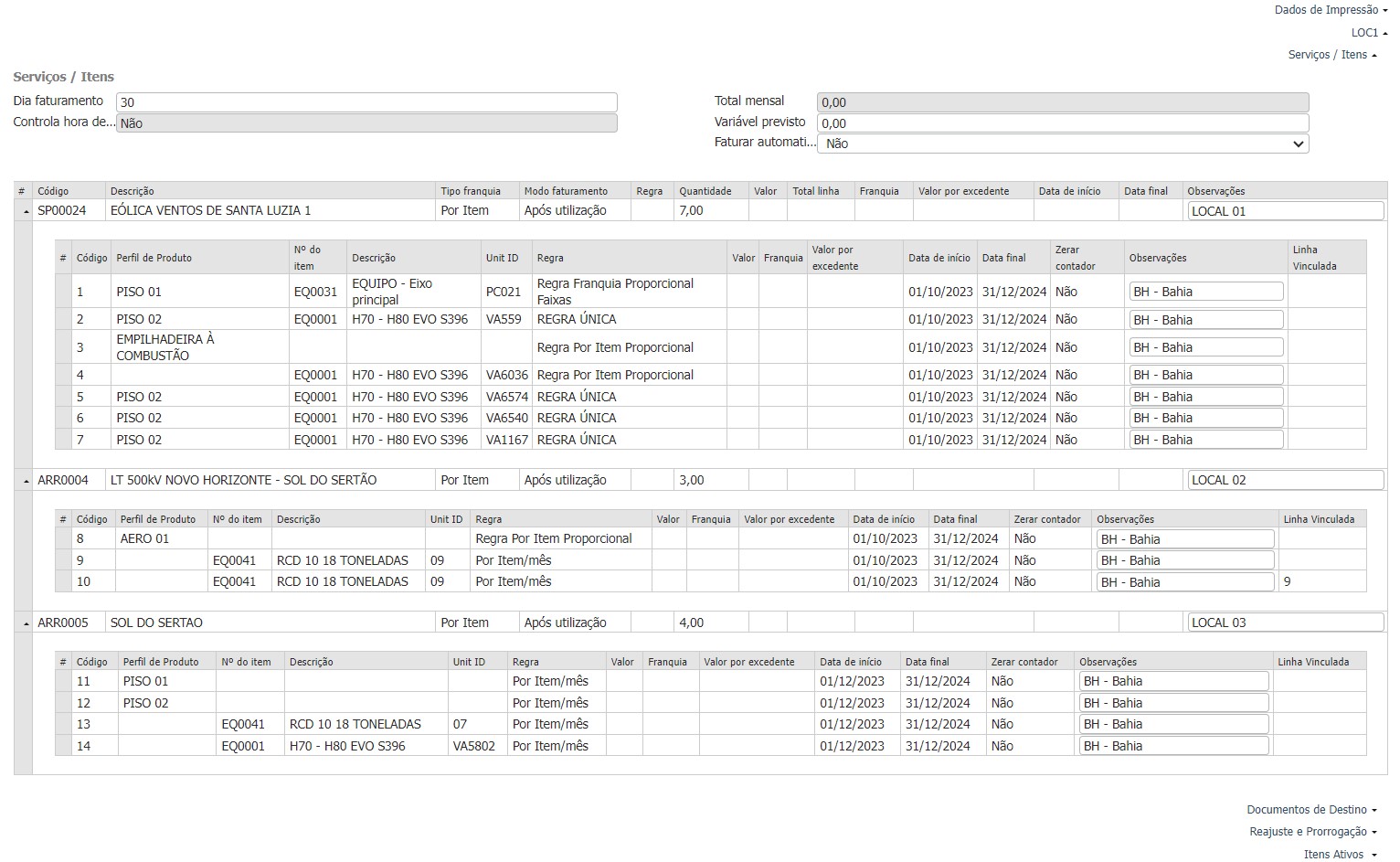 Gestão Avançada de Contratos
SUA MARCA AQUI
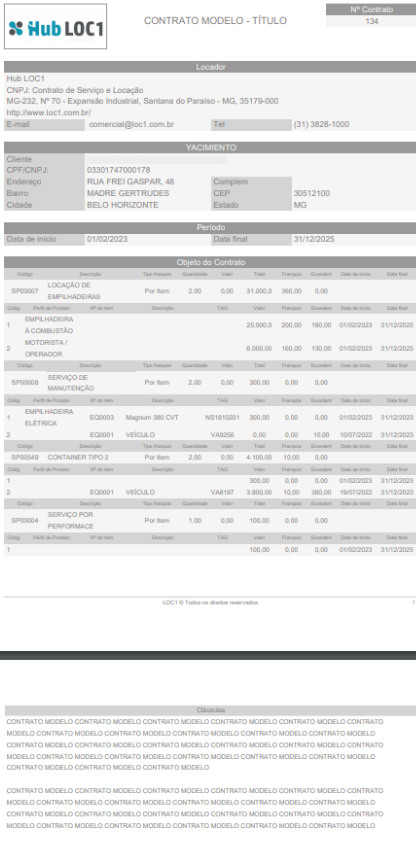 Contrato com cláusulas para impressão
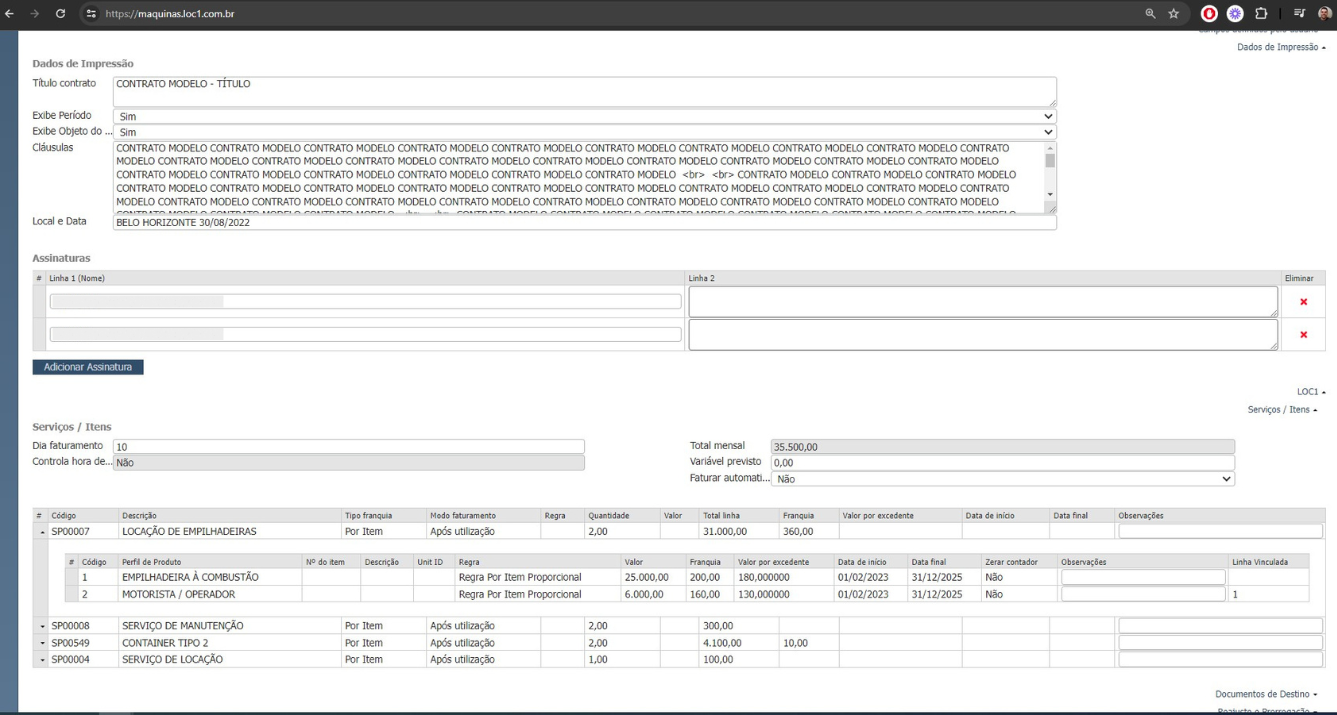 Gestão Avançada de Contratos
SUA MARCA AQUI
Destaques para receita VS despesa no resultado do contrato
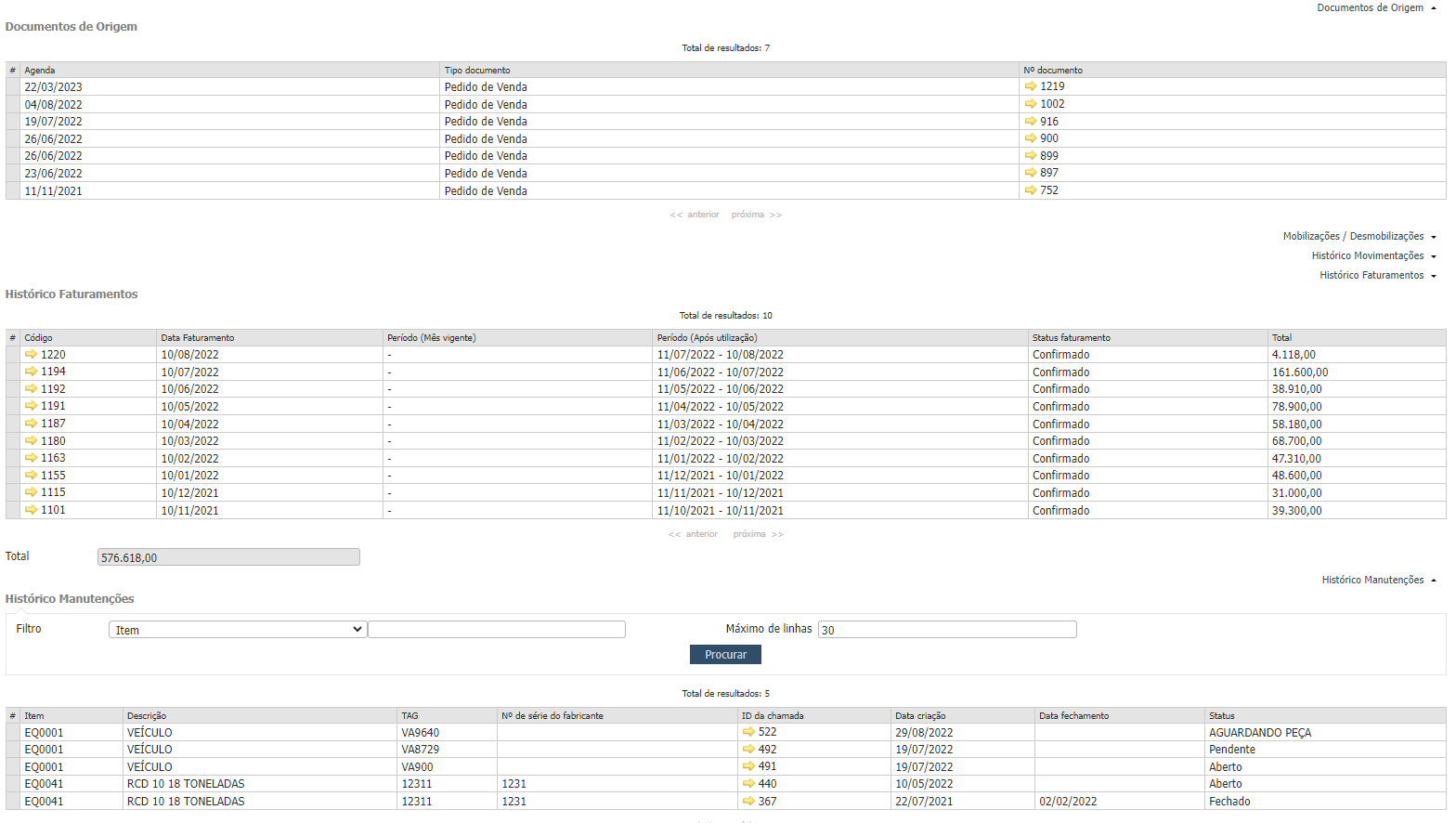 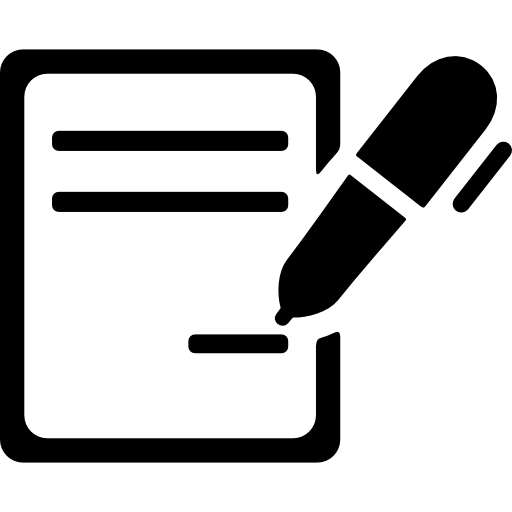 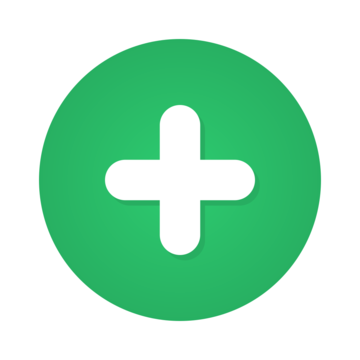 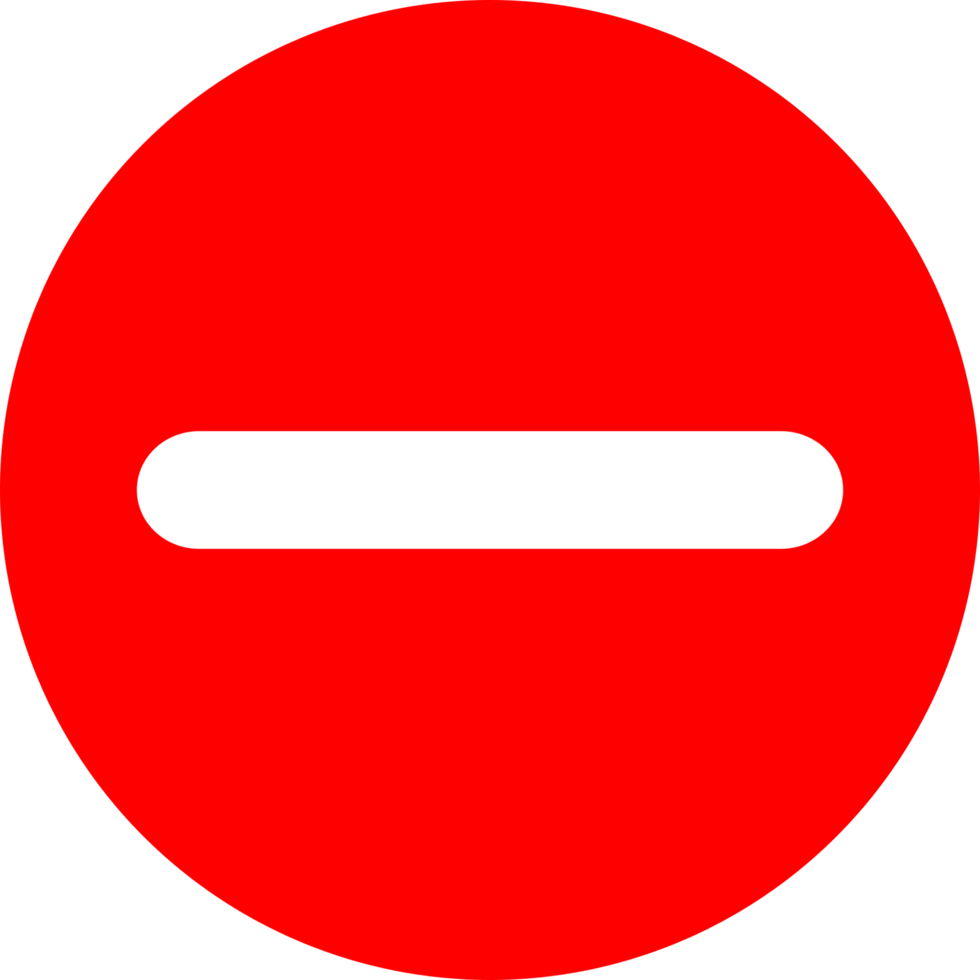 Gestão Avançada de Contratos
SUA MARCA AQUI
Contratos de licenciamento de software e garantia
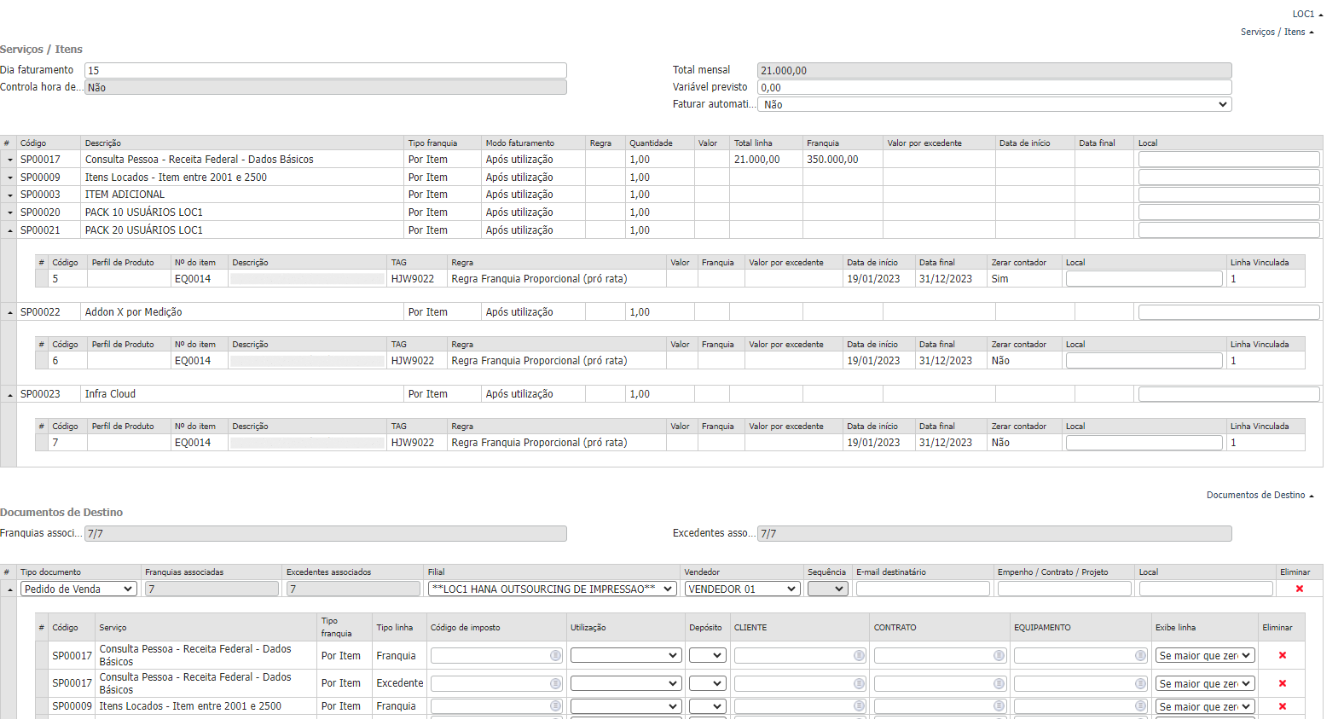 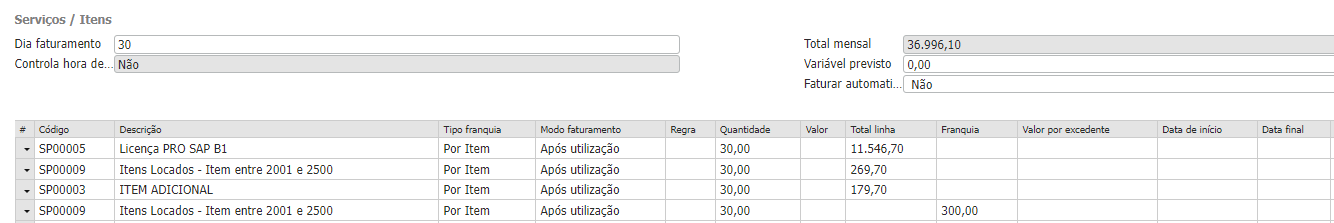 Gestão Avançada de Contratos
SUA MARCA AQUI
Painel de Contratos
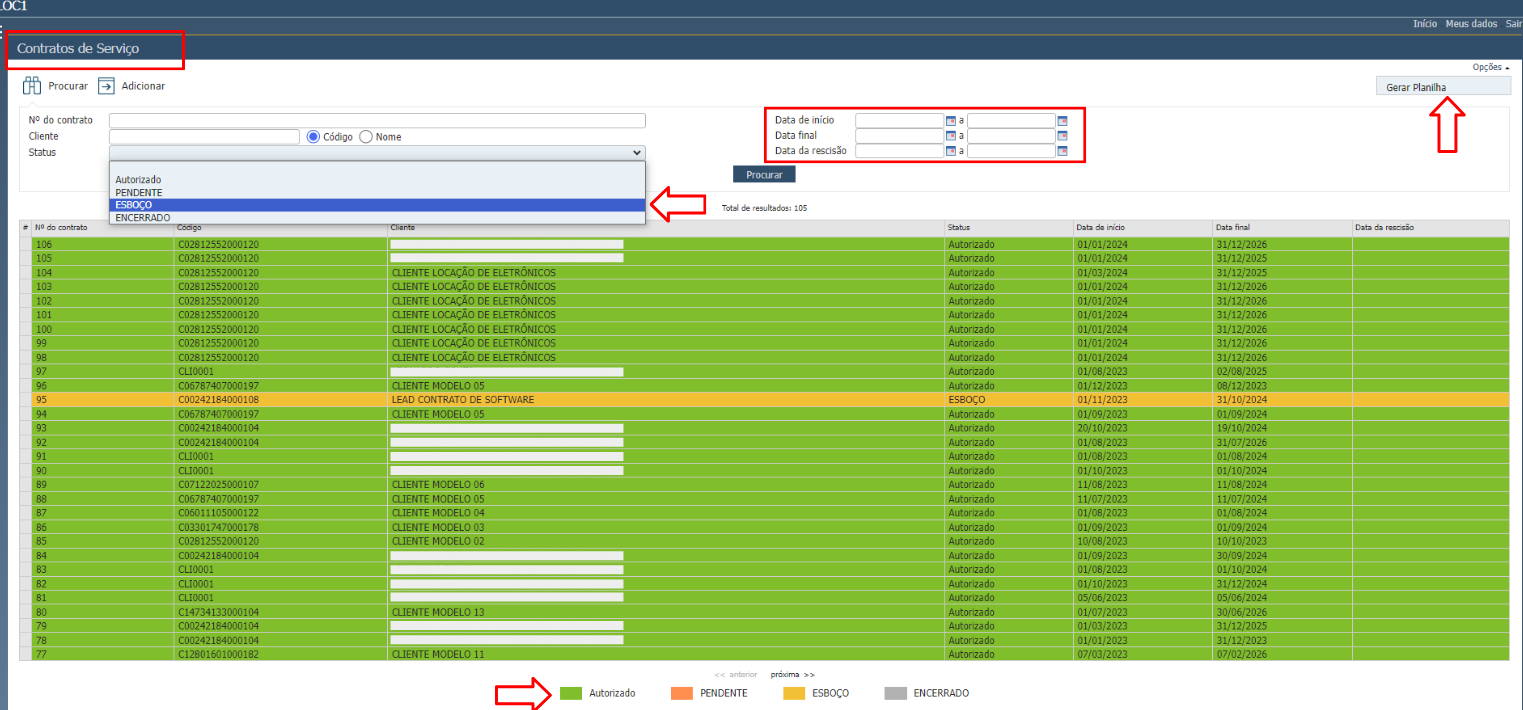 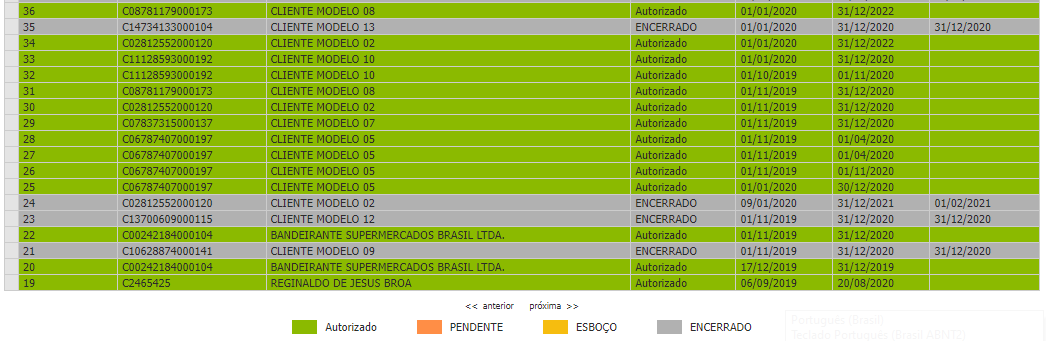 Gestão Avançada de Contratos
SUA MARCA AQUI
Regras para cálculo automático de cobranças diversas
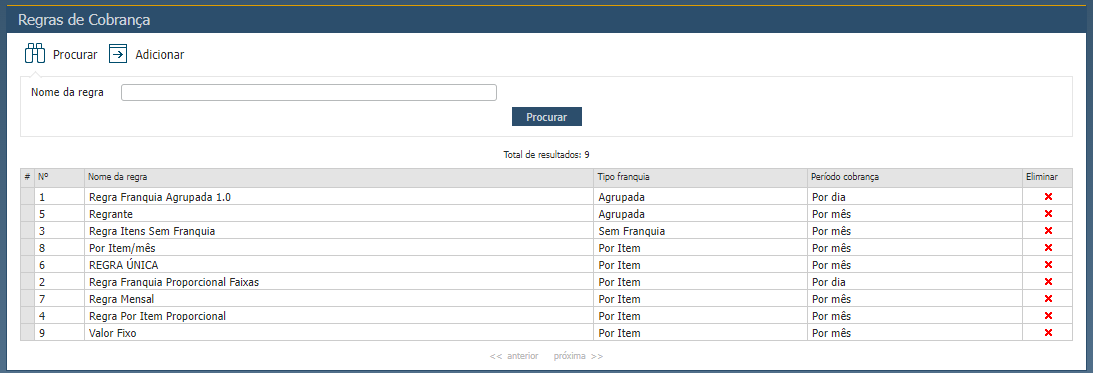 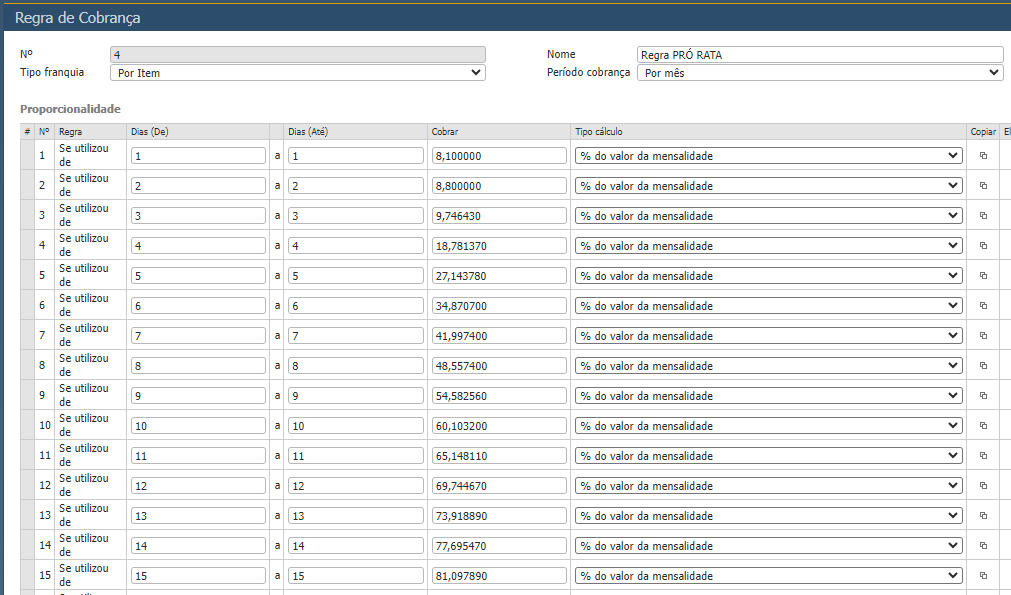 Gestão Avançada de Contratos
SUA MARCA AQUI
Faturamento automático das regras contratuais
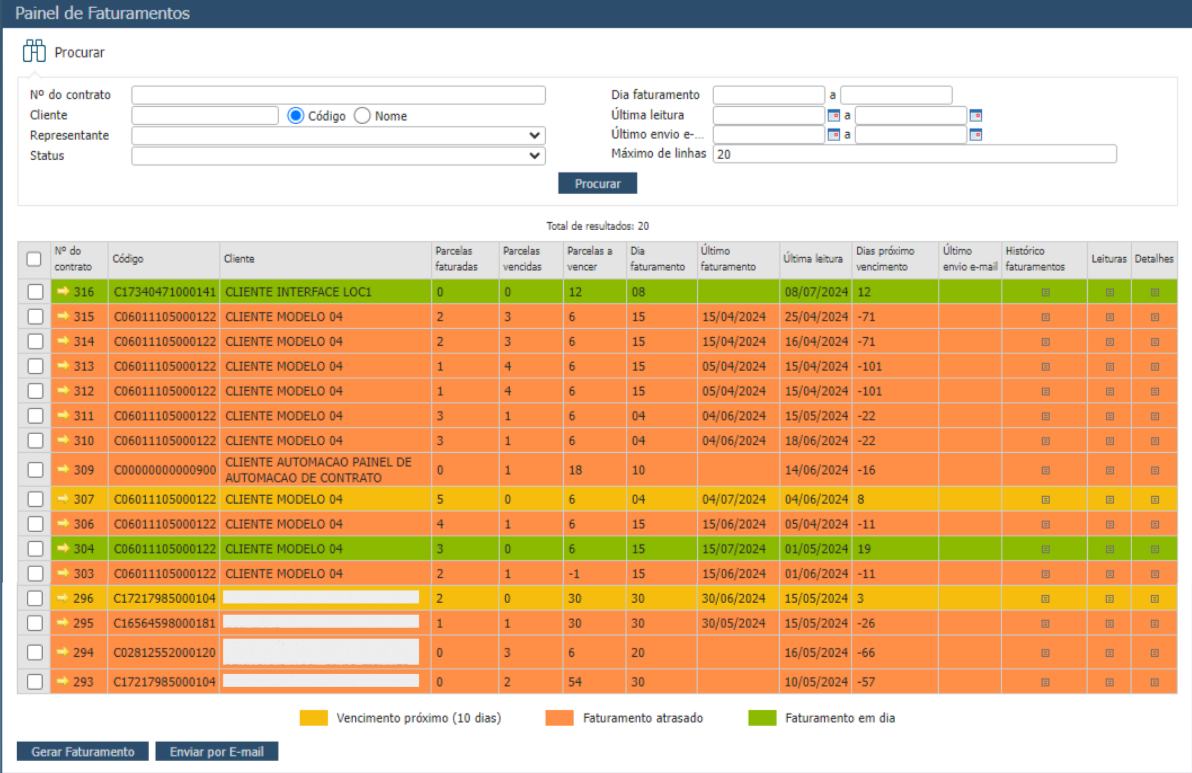 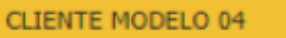 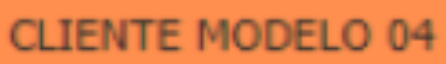 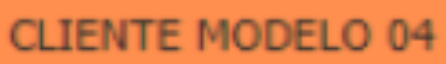 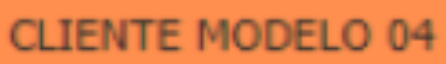 Gestão Avançada de Contratos
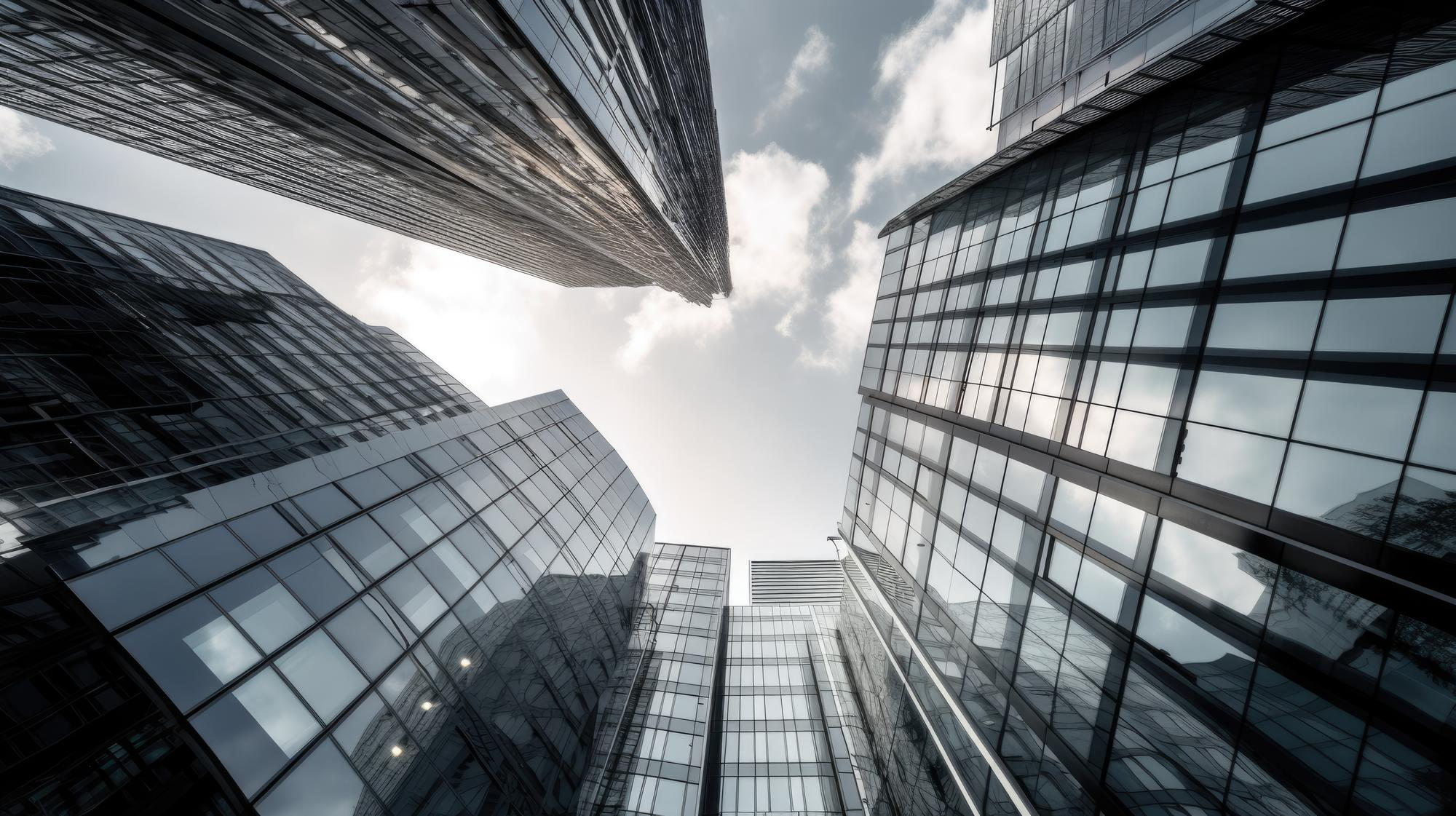 SUA MARCA AQUI
Nome: Contato 01
E-mail: contato01@contato.com.br

Nome: Contato 02
E-mail: contato02@contato.com.br

Nome: Contato 03
E-mail: contato03@contato.com.br

Site: www.exemplo.com.br